الادّخار
الادّخار كسلوك
"كسر الخنزير" بقلم إتغار كيرت
كيف ربح يوآف المال؟
ما هي الدرس الذي أراد والدا يوآف تلقينه إيّاه؟ 
لماذا فضّل يوآف الخنزير على الدمية؟
ما هو الادّخار
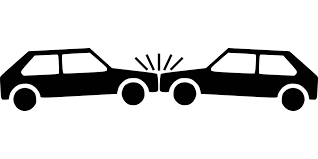 قسم من الدخل لا نصرفه
نقود نجمعها في الوقت الحاضر لنستخدمها في المستقبل
أيّ الأحداث غير المتوقّعة قد تقع لمن لا يتحلّون بالانضباط الاقتصاديّ؟ 
يتيح لنا الادّخار تخطيط شروة كبيرة إضافة إلى التعامل مع الأحداث عير المتوقّعة من دون أن تتراكم علينا الديون.
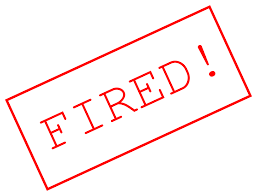 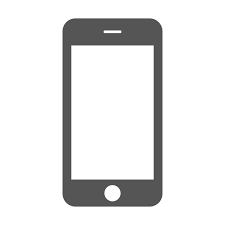 ما هو الادّخار؟
ماذا تريدون أن تشتروا؟
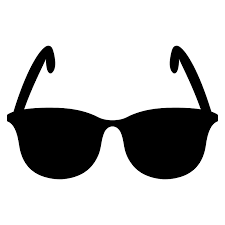 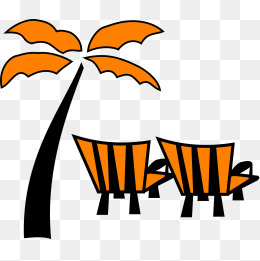 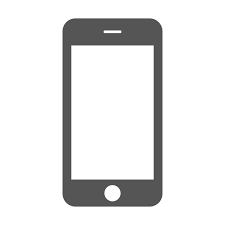 عطلة في إيلات
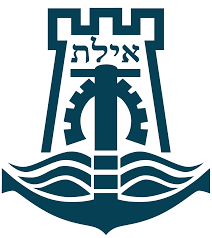 نخطّط لعطلة لمدّة أربعة أيّام في إيلات:
تذكرة طائرة/ باض
فتدق
طعام
مصاريف مواصلات أخرى
ترفيه
مشتريات
الادّخار كسلوك
تحدّي تطبيق الادّخار
عليكم أن تخطّطوا: 
متى، أي بأيّ وتيرة تظهر التذكرات
2. كيف، أي بأيّ وسيلة (صورة، نصّ، فيديو)
3. المضمون- ما الذي ستحتويه التذكرة
إمامكم أوراق وأقلام تلوين. 
الوقت الممنوح لكم: 10  دقائق.
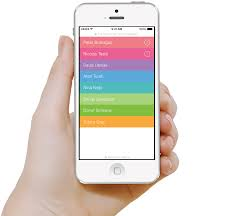 عرض التطبيق
السلوك والادّخار
السلوك والادّخار
أيّ طريقة كانت ناجعة، أيّ الأفضل؟ 
הالتجسيد البصريّ كان الأكثر نجاعة. 
ما هو تفسير البروفيسور دان أريئيلي لهذا؟ 
لأنّنا نواجه عددًا كبيرًا من التذكرات للإنفاق ، مثل الإعلانات التجاريّة، ولا توجد تذكرة لادّخار.
ماذا كانت الطرق الأربع المختلفة لتشجيع الادّخار؟
تذكرة أسبوعيّة للمدّخر: إذا وفّرتم 100 شيكل ستحصلون على 10 شيكل أخرى. 
تذكرة أسبوعيّة للمدّخر: حصلتم على 10 شيكل، وعليكم توفير 100 شيكل. 
تذكرة عاطفيّة
تذكرة يتمّ تجسيدها بصريًّا
الفائدة
ما هي الفائدة؟
ما هي الفائدة؟
الفائدة هي ثمن النقود
كيف تُحسب الفائدة؟ 
المبلغ الأصليّ، نسبة الفائدة والمدّة الزمنيّة 
لنفترض أنّكم حصلتم على هديّة قيمتها 10,000 شيكل وتريدون توفير النقود لسنة. ما هو المبلغ الذي ستحصلون عليه في نهاية السنة؟
ما هي الفائدة؟
لكن إذا سحبنا النقود في منتصف السنة؟
كيف يتمّ تحديد الفائدة؟
ما هي الفائدة التراكميّة
ماذا إذا ادّخرنا لفترة أكثر من سنة؟  
في نهاية السنة تُضاف أرباح الفائدة إلى المبلغ الأصليّ، أي أنّنا في السنة الثانية نحصل على فائدة ليس على المبلغ الذي أودعناه فحسب، بل على الأرباح من السنة الماضية،  وهكذا دواليك...
ما هي الفائدة المركّبة؟
كيف تُحسب الفائدة المركّبة؟
نرفع الفائدة للقوّة على أن تكون القوّة عدد السنوات. في المثال المعطى:
ما هي الفائدة المركّبة؟
آلة حاسبة لحساب الفائدة
מחשבון ריבית מקוון
آلة حاسبة لحساب الفائدة
مسار الادّخار
الجهاز المصرفيّ في إسرائيل
برنامج الادّخار أو صندوق التوفير للتقاعد
يشرح الفيلم إمكانيّتان تمنحان للأهل للادّخار لأولادهم. المعضلات التي تُطرح في هذا الفيلم صحيحة لكلّ تخطيط الادّخار. ما هما؟ 
قليل وآمن مقابل كثير ومعرّض للخطر
للمدى القصير أو المدى البعيد 
بسيط ومعروف أو جديد ومعقّد
هذه هي الأسئلة الأساسيّة التي نطرحها على أنفسنا قبل أن نتوجّه لفحص مسار الادّخار المناسب لنا.
סיכום
حلمي
اكتبوا على قصاصة حلمكم وكيف تخطّطون لتحقيقه من الناحية الماليّة.
سنعود إلى هذه القصاصات قبيل نهاية البرنامج
[Speaker Notes: לשיעור רציף]
إجمال
إجمال
تفاعلات من فصل الادّخار